WEB PAGES AND WEB SITES
WEB  PAGES  AND WEB  SITES
A Web page is an HTML document that is stored on a web server and that has an URL

A Web site is a collection of  Web pages belonging to a particular person or organization
SPECIAL KINDS OF WEB SITES AND PAGES
PORTALS
A Portal is a Web site that the browser displays first

All portal services are free but some require us to register and choose a password

Some ISP’s configure their home pages to be our start page when we sign up for an internet, so that the ISP’s home page serves as our portal
WEB GUIDES
A Web guide is a Web site with a system of categories and subcategories that organizes links to Web pages
SEARCH   ENGINES
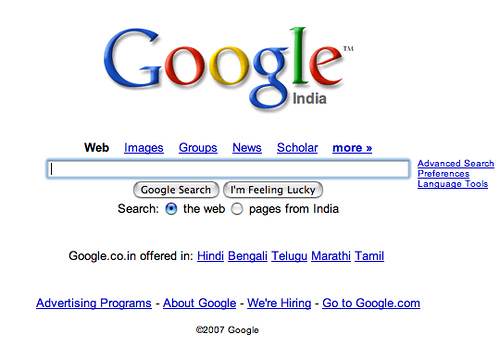 A search engine is a website or type of software that searches files across the internet for specific keywords or phrases defined by the user

Google, Yahoo, Bing, Ask and AOL search are some of the top search engines
HOME   PAGES
PERSONAL
A personal home page is the front door of a Web site that an individual puts on the Web to introduce oneself

Personal web pages are often used solely for informative or entertainment purposes.
HOME   PAGES
BUSINESS  AND  ORGANIZATION
A business home page is the front door to a business’s Web site

It should be attractive, easy to find and provide enough information to get people quickly to the Web site that they want to visit
THANK YOU....